«Водопостачання та поліпшення якості води»Наочний матеріал за темою:Ефективні способи видалення фосфору із міських стічних вод
У період до 60-70-х років минулого сторіччя основна мета очистки міських стічних вод полягала у видаленні органічних сполук і зважених речовин. Видалення деякої кількості біогенних елементів відбувалося ненавмисно в результаті росту мікроорганізмів. Однак, серйозні проблеми з водоймами привели до необхідності реалізації технологій очистки стічних вод від азоту і фосфору.
1. Організація процесів видалення фосфору зі стічних вод
Основна частина фосфору знаходиться в міських стічних водах в розчиненої формі - близько 50% у вигляді поліфосфатів. Тільки близько 15-20% загального фосфору знаходиться в нерастворенном вигляді і осідає в первинних відстійниках без додавання реагентів. Виходячи з цього, традиційні методи очищення стічних вод від фосфору полягають в перекладі його з розчиненої форми в нерозчинену, осадженні і видаленні з системи.
В даний час найбільш широке поширення одержали наступні методи очистки стічних вод від сполук фосфору:
• хімічний;
• біологічний;
• комбінований (біолого-хімічний).
2. Хімічне видалення
Застосування методу хімічного видалення фосфору із стічних вод полягає в додаванні реагентів, освіті та осадженні нерозчинених сполук фосфору і виведення їх з осадом. Як реагенти можуть застосовуватися оксид і гідроксид кальцію, хлорид заліза, сульфат заліза, сульфат алюмінію та ін.
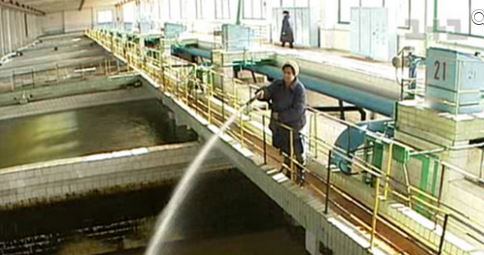 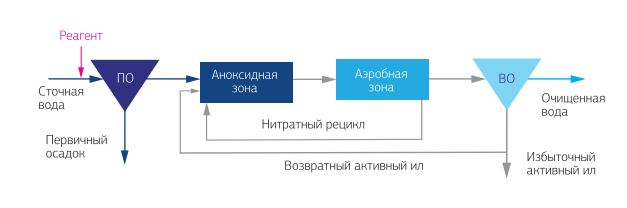 Рис.1 Схема хімічного видалення фосфору – пре-пресипітація
ПО – первичный отстойник, ВО – вторичный отстойник.
Реакція взаємодії гідроксиду кальцію з фосфором має наступний вигляд:
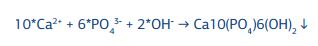 3. Пре-пресипітація
Пре-пресіпітація (Pre-precipitation) - процес складається з фаз змішання, флокуляції та відстоювання. Реагент додають перед первинним відстоюванням таким чином, щоб нерозчинний осад, утворений в ході хімічної взаємодії фосфатів з реагентом, осаджувався в первинному відстійнику спільно з осадом стічних вод. Дана схема найчастіше використовується на великих очисних спорудах, в складі яких вже є первинні відстійники. При відсутності первинних відстійників, реалізація даної схеми вимагає будівництва додаткових змішувачів та осаджувальних резервуарів.
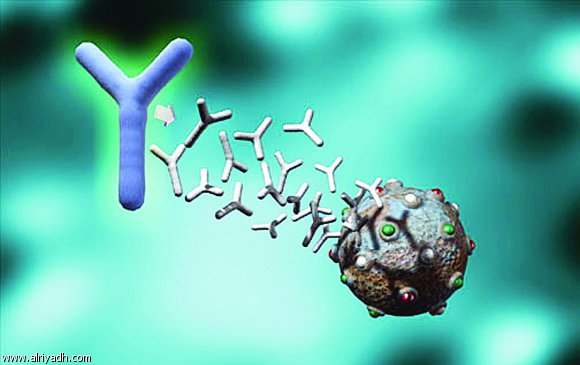 Застосування даної схеми дозволяє уникнути негативного впливу вводяться реагентів на подальші процеси біологічної очистки, такі, як збільшення зольності активного мулу і його приросту.
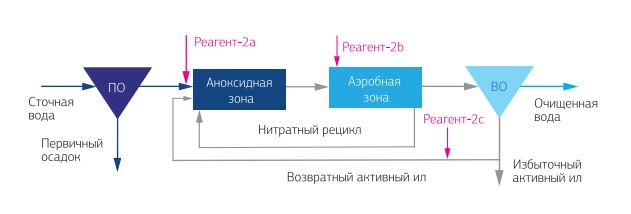 Рис. 2 Схема симультантної пресипітації з різними можливими точками вводу реагенту
Одночасна (сімультантная) пресіпітація - додавання реагенту в потік, що надходить в аеротенк, або безпосередньо в аеротенк. Дана схема зарекомендувала себе найбільш стійкою і ефективною з точки зору як експлуатації, так і стабільності необхідної якості очищеної води по фосфору. У Швейцарії більше 90% очисних споруд використовують дану схему, у Фінляндії - більше 70%, в Німеччині - понад 50%.
Основний недолік даної схеми - необхідність суттєвого збільшення обсягів аеротенків через підвищення зольності активного мулу і приросту активного мулу.
Необхідна кількість реагенту, що подається в потік рециркуляционного активного мулу, істотно збільшує кількість надлишкового активного мулу і, як наслідок, необхідний для забезпечення необхідної якості очищеної води обсяг аеробного зони аеротенках. Цей факт не можна не враховувати в ході проектування при розрахунку обсягів споруд.
В схемі пост-пресіпітаціі реагенти додаються після вторинних відстійників в потік біологічно очищеної води, яка подається на споруди доочистки. Недоліки даної схеми - необхідність споруд доочистки та потрібне співвідношення реагентів на видалення 1 мг фосфору вища, ніж при дозуванні в інші точки.
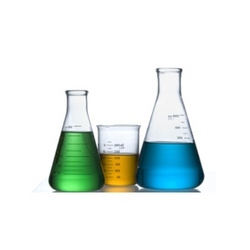 Таким чином, вибір схеми хімічного видалення фосфору залежить насамперед від реалізованої технології очисних споруд в цілому. Так, на великих очисних спорудах, до складу яких входять первинні відстійники, найбільш раціональною буде схема пре-пресіпітаціі, на очисних спорудах без споруд первинного відстоювання і споруд доочистки - сімультантная пресіпітація, на очисних спорудах, в схему яких вже закладені споруди доочистки - схема пост -пресіпітаціі.
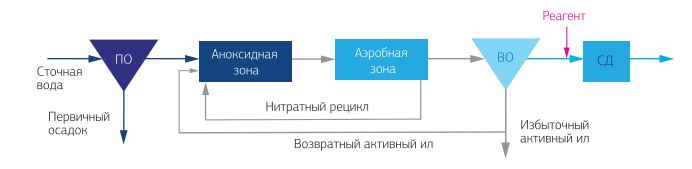 Рис. 3 Схема пост-пресипітації
4. Біологічне видалення фосфору
Біологічне видалення фосфору із стічних вод здійснюється двома основними шляхами:
1. В ході росту звичайних аеробних мікроорганізмів, що у процесах біохімічної очистки стічних вод (Не фосфоракумулюючих мікроорганізмів);
2. В ході життєдіяльності фосфат-акумулюючих мікроорганізмів (ФАО), які споживають фосфору значно більше, ніж необхідно на їх приріст. Ці мікроорганізми споживають додатковий фосфор, який вони використовують як енергетичного запасу, що дозволяє їм споживати субстрат в анаеробних умовах. Заповнення витраченого фосфату відбувається в аеробних умовах.
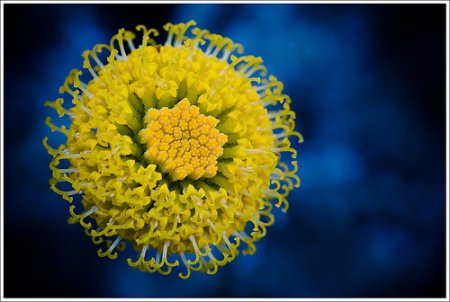 Технологічні схеми реалізації процесів біологічного видалення фосфору відрізняються різноманітністю внаслідок того, що якісний склад стічних вод і вимоги до якості очищеної води вимагають найбільш ефективних для даних умов технологічних і конструктивних рішень.
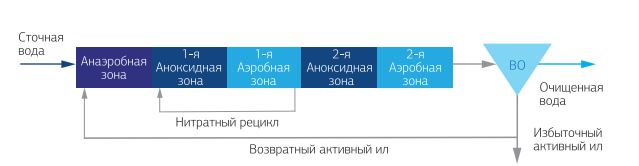 Рис. 4 Схема Modified Bardenpho.
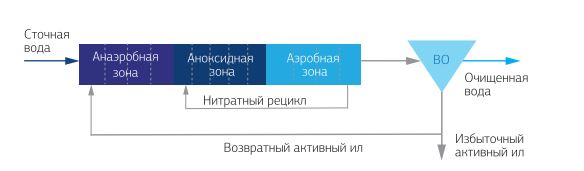 Рис. 5 Схема А2/О.
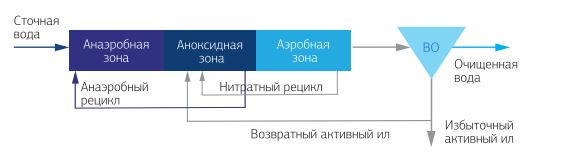 Рис. 6 Схема UCT процесу
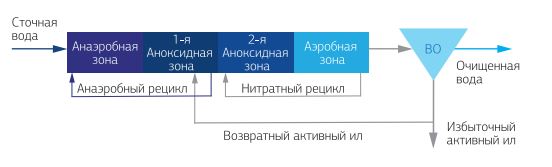 Рис. 7 Схема MUCT процесу
5. Комбінований метод видалення фосфору
Комбінований або біолого-хімічний метод видалення фосфору являє собою реалізацію конструктивних і технологічних рішень біологічного методу з резервною системою дозування реагентів в періоди низьких навантажень по органічним сполукам. Таке рішення дозволяє уникнути високих експлуатаційних витрат, властивих хімічним методом і забезпечити стабільно високу якість очистки по фосфору в періоди низьких концентрацій органічних сполук.
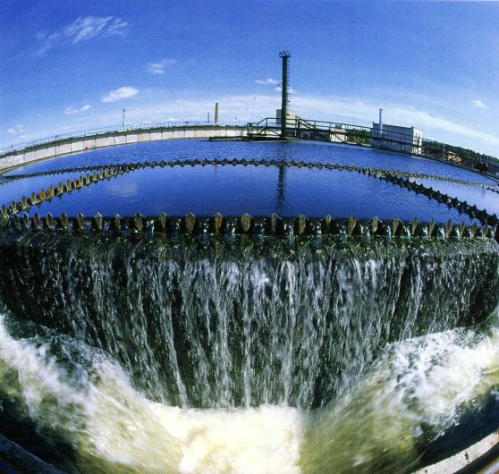 Висновок
1. Сучасні вимоги до якості очищеної води по фосфору ведуть до необхідності реалізації на очисних спорудах схеми видалення фосфору.
2. Основні методи видалення фосфору на біологічних очисних спорудах - хімічний, біологічний і комбінований (біолого-хімічний).
3. Застосування хімічного методу видалення фосфору дозволяє стабільно досягати необхідну якість очищеної води незалежно від якісних показників стічних вод, проте даний метод характеризується високими експлуатаційними витратами.
4. Біологічний метод видалення фосфору дозволяє досягати високої якості очистки по фосфору, проте даний процес вельми чутливий до поточного якістю надходять на очистку стічних вод і вимагає високої кваліфікації технологів-експлуатаційників.
5. Застосування комбінованого (біолого-хімічного методу) дозволяє уникнути високих експлуатаційних витрат, властивих хімічним методом і забезпечити стабільно високу якість очистки по фосфору в періоди низьких концентрацій органічних сполук.